Regional and State
 Salt Marsh Conservation
Claire Rapp
Marine Fisheries Commission Meeting
May 25, 2023
Regional and State
 Salt Marsh Conservation
Claire Rapp
CHPP Steering Committee Meeting
May 31, 2023
Regional and State
 Salt Marsh Conservation
Claire Rapp
APNEP Leadership Council Meeting
July 12, 2023
Outline
Introduction
Video - Marsh Forward: South Atlantic Salt Marsh Initiative
The Importance of Salt Marsh
South Atlantic Salt Marsh Initiative
SASMI Regional Salt Marsh Plan
NC Salt Marsh Conservation Action Plan
Next Steps and Needs
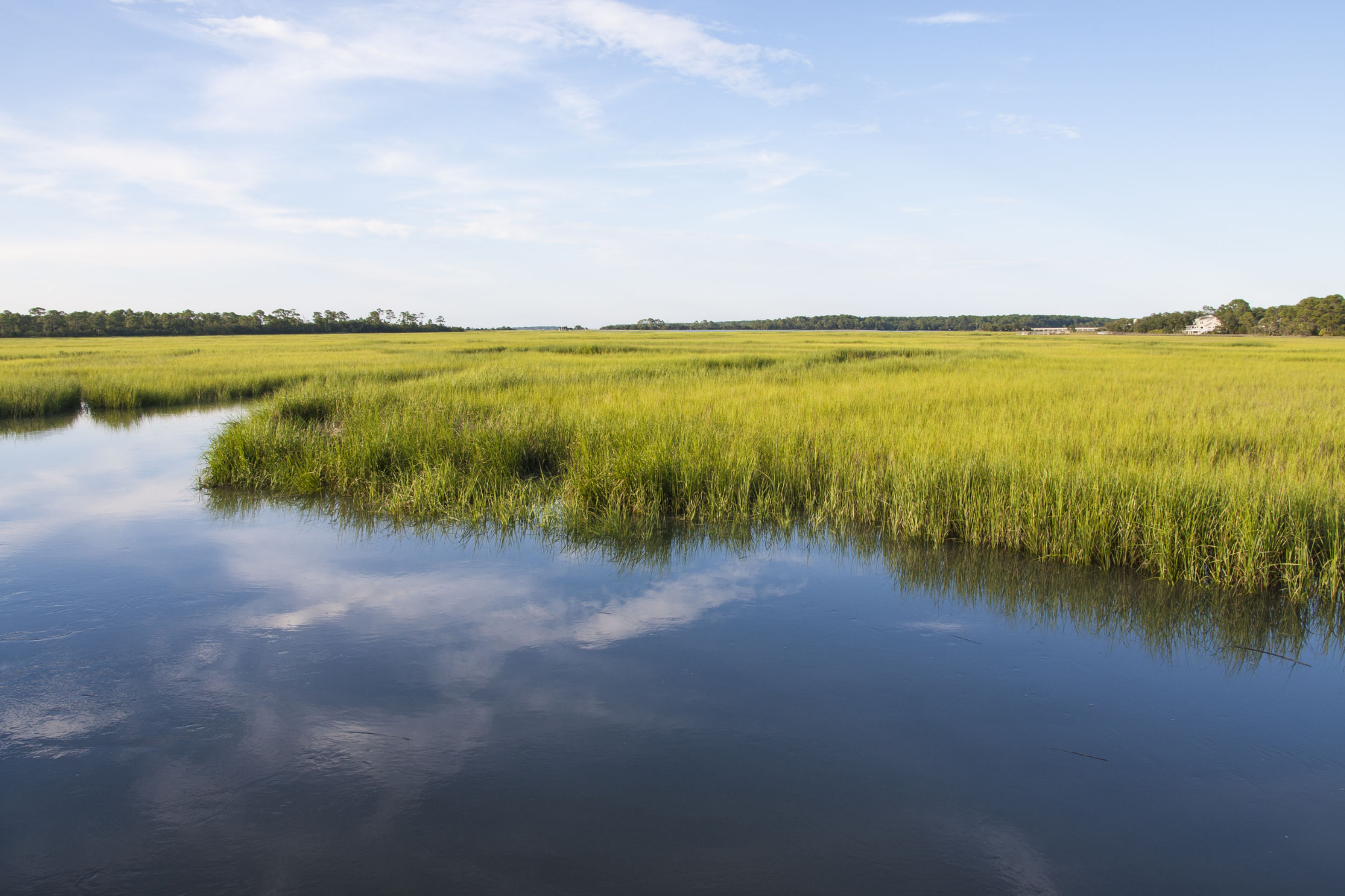 The Importance of Salt Marshes
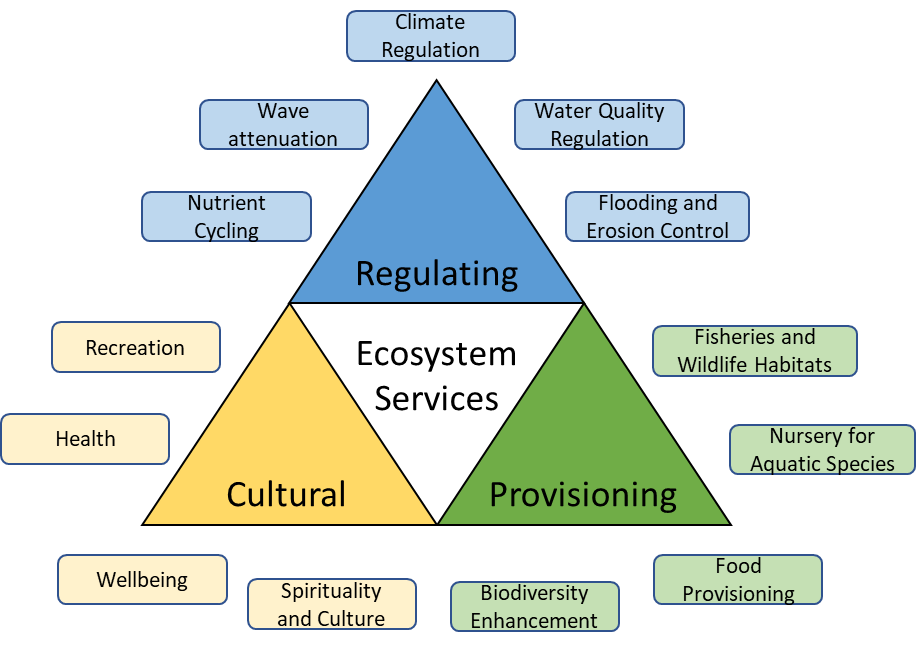 J Lee (Instagram: @growingwilder)
[Speaker Notes: SA region of US has approximately 1 million acres of salt marsh stretching from NC through NE FL
Ecosystem services
Threats - esp SLR]
Marsh Response to Sea Level Rise
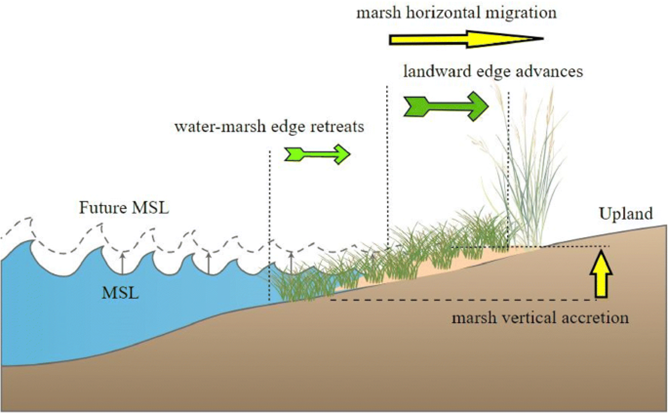 Marsh horizontal migration
Lanward edge advances
Water-marsh edge retreats
Future  MSL
Upland
M S L
Marsh vertical accretion
Nunez et al., 2020
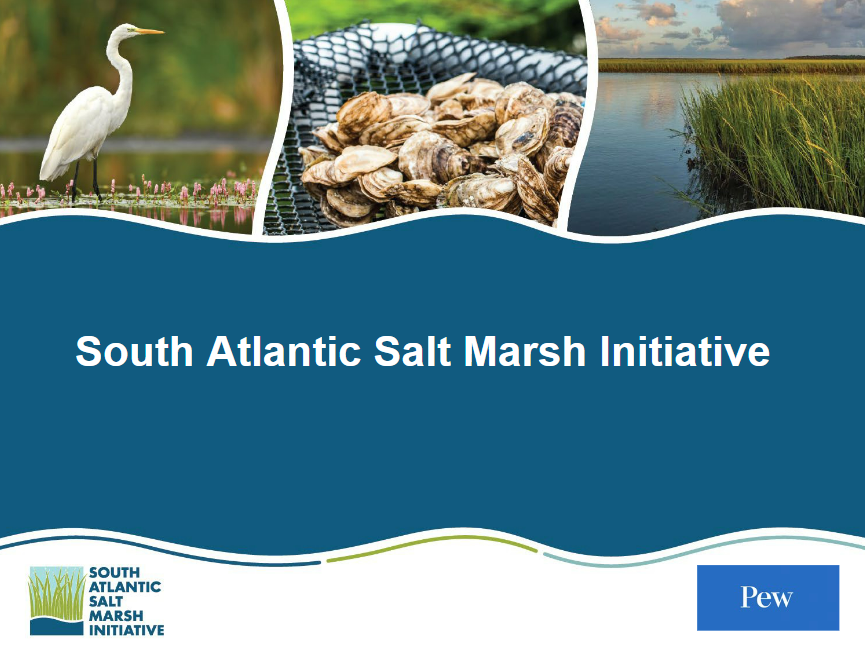 [Speaker Notes: A regional effort from a voluntary, non-regulatory partnership]
South Atlantic 
Salt Marsh Initiative (SASMI)
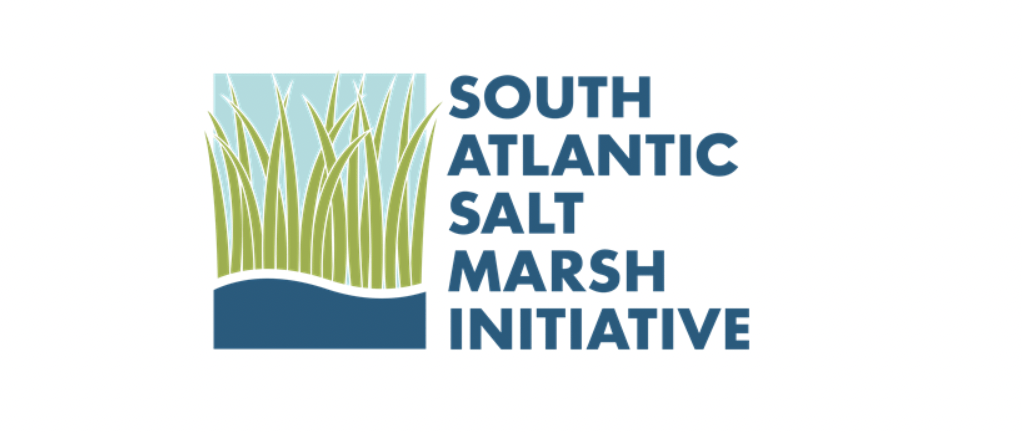 Officially launched May 2021 
300+ members consisting of leaders from SERPPAS and other local, state, and federal partners, communities, and NGOs from NC, SC, GA, and FL
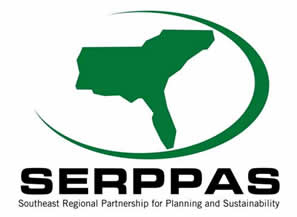 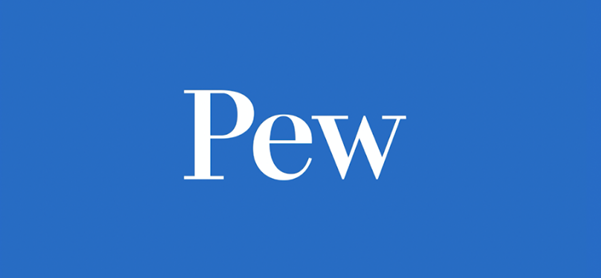 [Speaker Notes: Pew Charitable Trusts helped launch SASMI, which is under the leadership of Southeast Regional Partnership for Planning and Sustainability (SERPPAS) in May 2021
300+ member coalition made up various stakeholders
Goal → conserve 1 million acres of salt marsh between NC and FL]
SASMI
Goal: To enhance the long-term abundance, health, and resilience of the approximately 1 million acres of salt marshes within the South Atlantic states to ensure no overall loss of the benefits these wetlands provide to fish, wildlife, and people.
SASMI’s Regional Salt Marsh Plan
Officially launched Tuesday, May 16th

Available on the Website:
https://marshforward.org/
[Speaker Notes: SASMI’s action-oriented 10-year plan launched today. It is one of the only landscape-scale salt marsh protection plans in the country and the first to prioritize actions directly benefiting national defense, fish and wildlife, communities and cultures of the  South Atlantic states.  Partnership made this plan  possible. It is the culmination of  over a year of work by SASMI’s  broad and diverse coalition  which has grown to include  approximately 300 stakeholders  in a couple quick years.

There are two documents: the full  SASMI Plan, which clocks in just  over 50 pages, and the  eight-page Executive Summary  document, which was designed  as a stand-alone document that  provides all the essential info  from the full SASMI Plan in a  more easily printed, shared and  read size. 

The plan includes an Executive Summary, Case for Conservation, Plan  section, two core Strategies, four  Crosscutting Approaches, Plan  Implementation discussion,  appendices and reference list, as  well as eight case studies  illustrating salt marsh protection,  restoration, and migration  projects from throughout the  SASMI region that are peppered  throughout the plan, strategies  and cross-cutting approaches  sections. The Case for  Conservation provides an  overview of what salt marsh is,  the ecosystem services and  cultural values South Atlantic salt  marshes provide, primary threats  and conveys a strong sense of  urgency and need for collective  action as the SASMI Coalition  working together across  boundaries to protect the future  of the million-acre salt marsh  expanse.
The Plan section defines key terms such as objectives and  strategies, and lays out the  SASMI goal, overviews of the  strategies, crosscutting  approaches, and approach to  implementation.]
Two Strategies
Protect and restore the health and function of existing salt marshes

Conserve marsh migration corridors and remove or retrofit barriers to ensure salt marshes can shift as sea levels rise
[Speaker Notes: The first of the two SASMI Plan strategies is to: 
Protect and restore the health and  functions of existing salt  marshes.
This strategy includes key  objectives and actions designed to: 
Minimize impacts to marsh habitat  from adjacent development and  sustain ecosystem and  community health.
Support hydrologic connectivity, waterflows and sediment  replenishment that is favorable to  salt marshes and broader  estuary health. Expand use of  living shorelines to maintain and  enhance salt marshes, and  lastly, 
To Advance investment in monitoring, mapping and research of  measures to protect and restore  existing marshes and improve  marsh function.

The SASMI Plan’s second strategy is to Conserve marsh migration  corridors and remove or retrofit  barriers to ensure salt marshes  can shift as sea levels rise.
Strategy #2 includes key objectives and actions designed to: 
Prioritize public and private investment in conserving migration corridors  where salt marshes can thrive in  the future as sea level rises, and  to
Remove and avoid creating new barriers to the migration of salt marshes  by including marsh migration as  a priority in planning and federal  and state investments in public  infrastructure, wetland  restoration and working lands.]
Four Cross-Cutting Approaches
Policy

Culture and Community

Funding

Communication, Education, and Outreach
[Speaker Notes: The plan also includes four cross-cutting approaches that relate to and  serve the two primary strategies.  These cross-cutting approaches  center on the following:
Obtaining funding necessary to accomplish generational, landscape-scale  actions in a critical 10-year time  frame in a strategic, coordinated  approach to maximize benefits  and understand the  consequences of irrevocable  changes. Ensuring diverse  cultural and community  engagement and collaboration to  shape inclusive, equitable, just  and durable SASMI outcomes.
Building upon existing policy, laws  and programs at the local, state  and federal levels and pursuing  new policies to plan and  implement initiatives to conserve,  restore and accommodate the  migration of salt marshes. And  lastly

Seeking opportunities and building capacity to improve  communication, education and  engagement about the  importance of the South  Atlantic’s vast salt marshes, the  many ecosystem benefits they  provide, and 
support  implementation of the SASMI  Plan.]
Implementation
Focusing most on the importance of
Close coordination
Collaboration
Co-creation 
Organizational structure modified from the America’s Longleaf Restoration Initiative
[Speaker Notes: The plan concludes with a section  on implementation. Importantly,  this section is kept brief, focusing  more on the importance of close  coordination, collaboration and  co-creation as we shift from  developing the SASMI Plan to  implementing it. 
The potential organizational structure modified from the America’s  Longleaf Restoration Initiative  and previously shared with the  SASMI SC is offered up as an  example. However, the plan makes clear that  such decisions will be made with  the guidance and agreement of  SASMI partners.]
North Carolina 
Salt Marsh Action Plan
Creating Conservation Planning Units
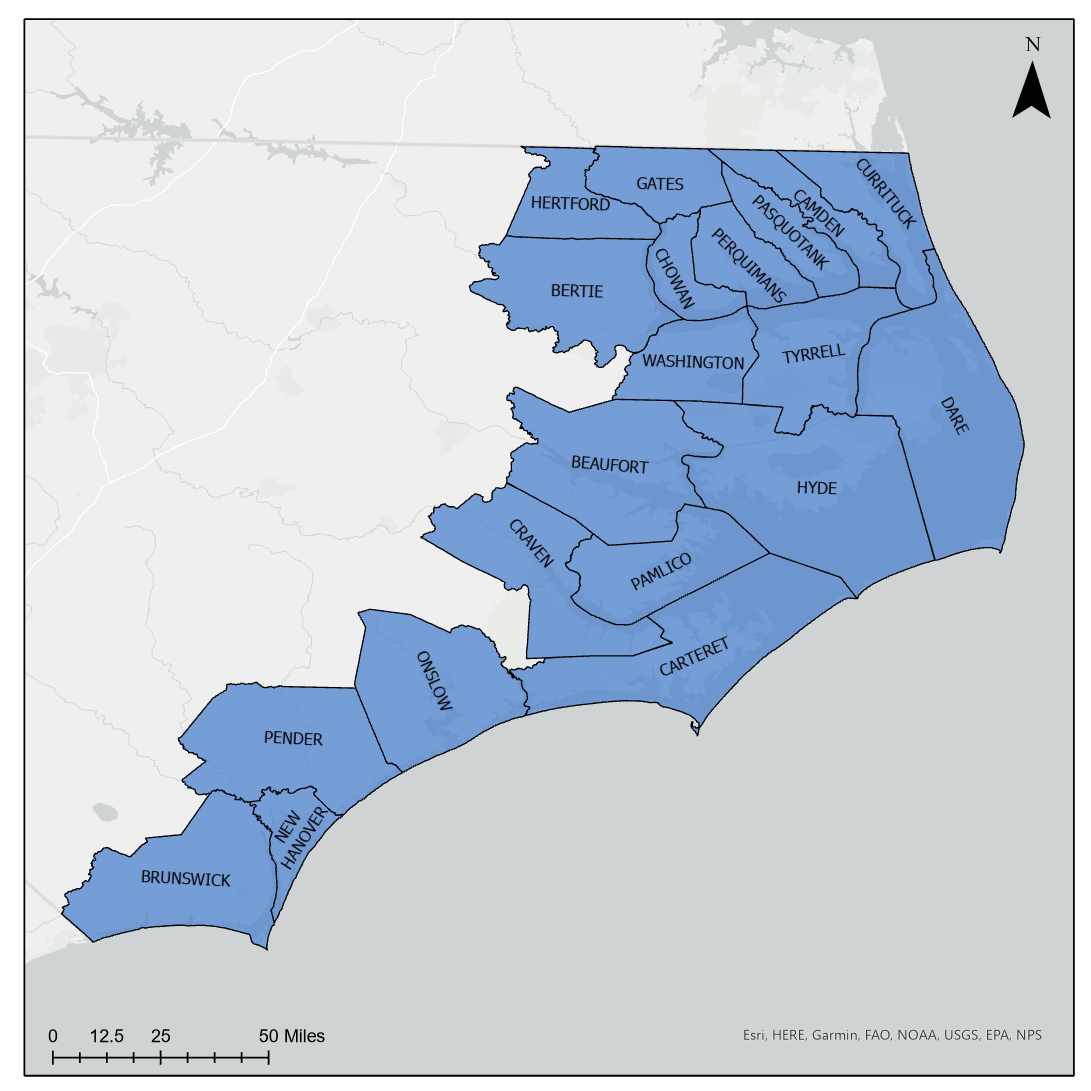 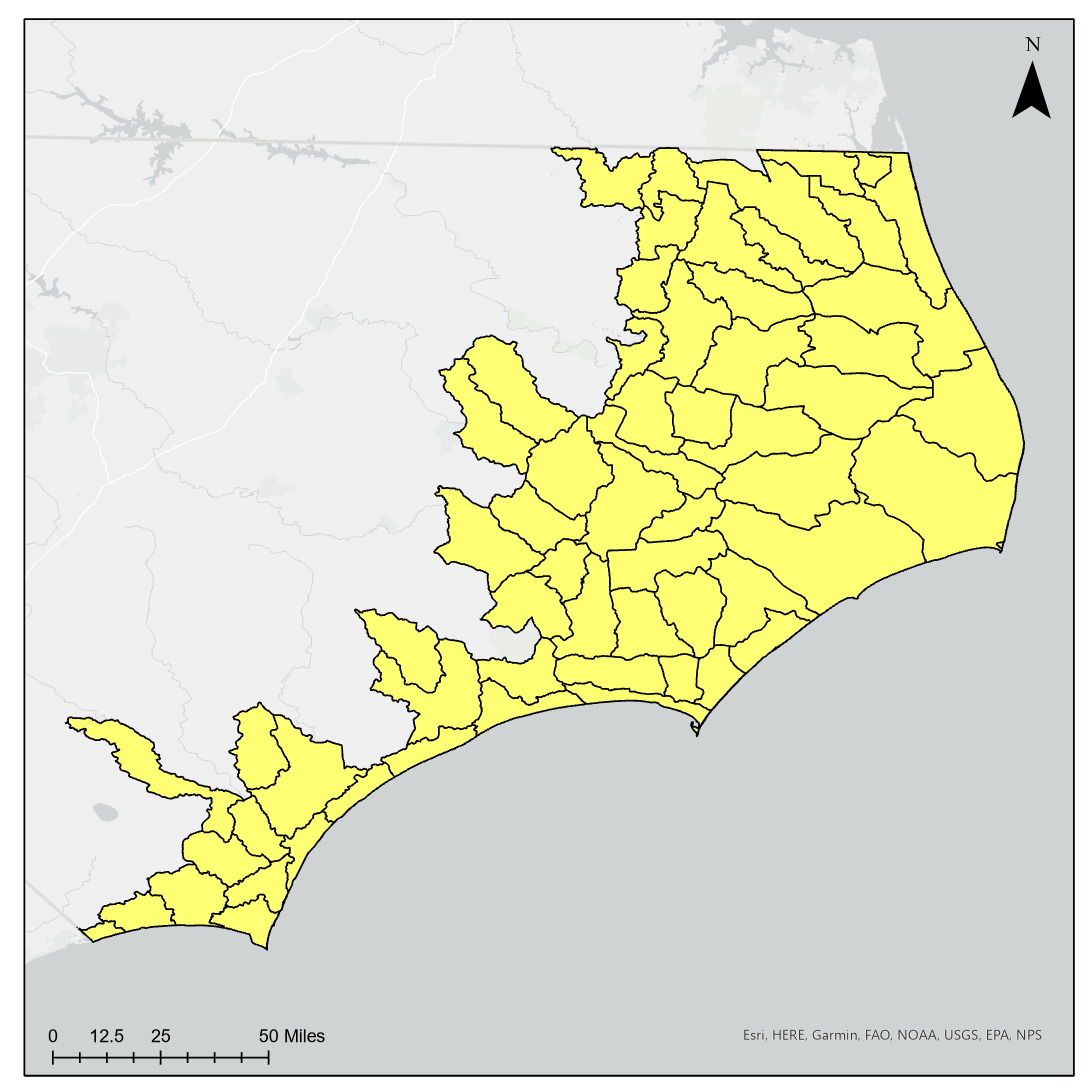 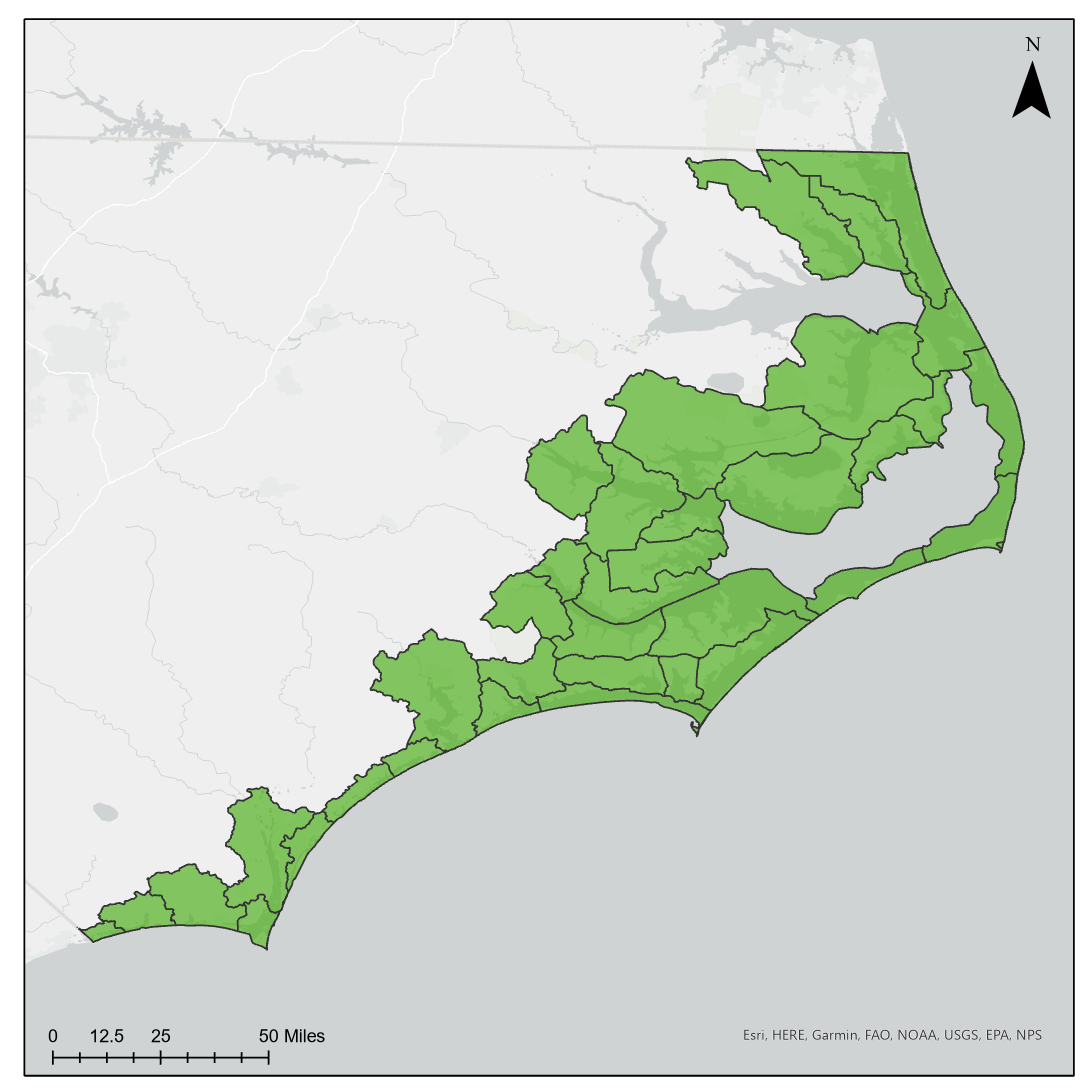 CAMA Counties
HUC-10
CPUs
[Speaker Notes: First thing we wanted to do was establish planning units to which we would justify everything. This was a way to break the coastline up into smaller pieces, which would allow for more specialized suggestions and recommendations that focused on the specific needs for those smaller areas
We started with the Coastal Area Management Act (CAMA) counties along the coast and viewed them at the HUC-10 level. We then manipulated the HUCs based on ecological and jurisdictional needs and came up with these 38 CPUs - conservation planning units]
NC Salt Marsh Projections*
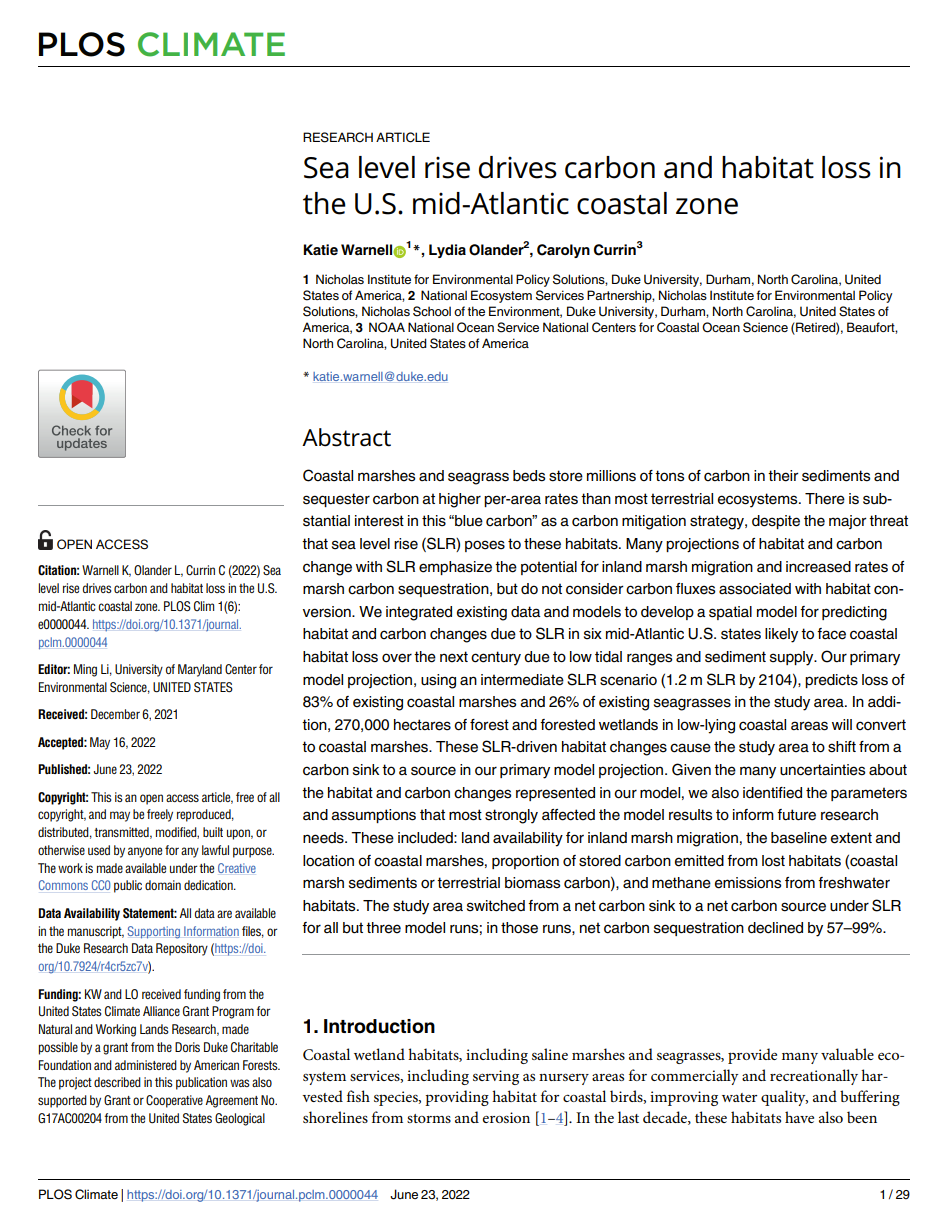 Nearly 220,000 acres of salt marsh currently

More than 92,000 acres lost by 2050

Approximately 270,000 acres gained by 2050

Net gain of about 180,000 acres by 2050

About 400,000 acres of salt marsh by 2050
*data used are not scaled for parcel level decision making and should be used as regional estimates only
[Speaker Notes: Actual 218,004 and 396,509 acres

Mike and jessie took Katie’s data and simplified it for us and our purposes
We took their data

this is the data that was used to inform this and what it tells us is that under intermediate SLR, we stand to gain 180,000 based on current development without intervention to try and impede transgression

Here is where that growth is…]
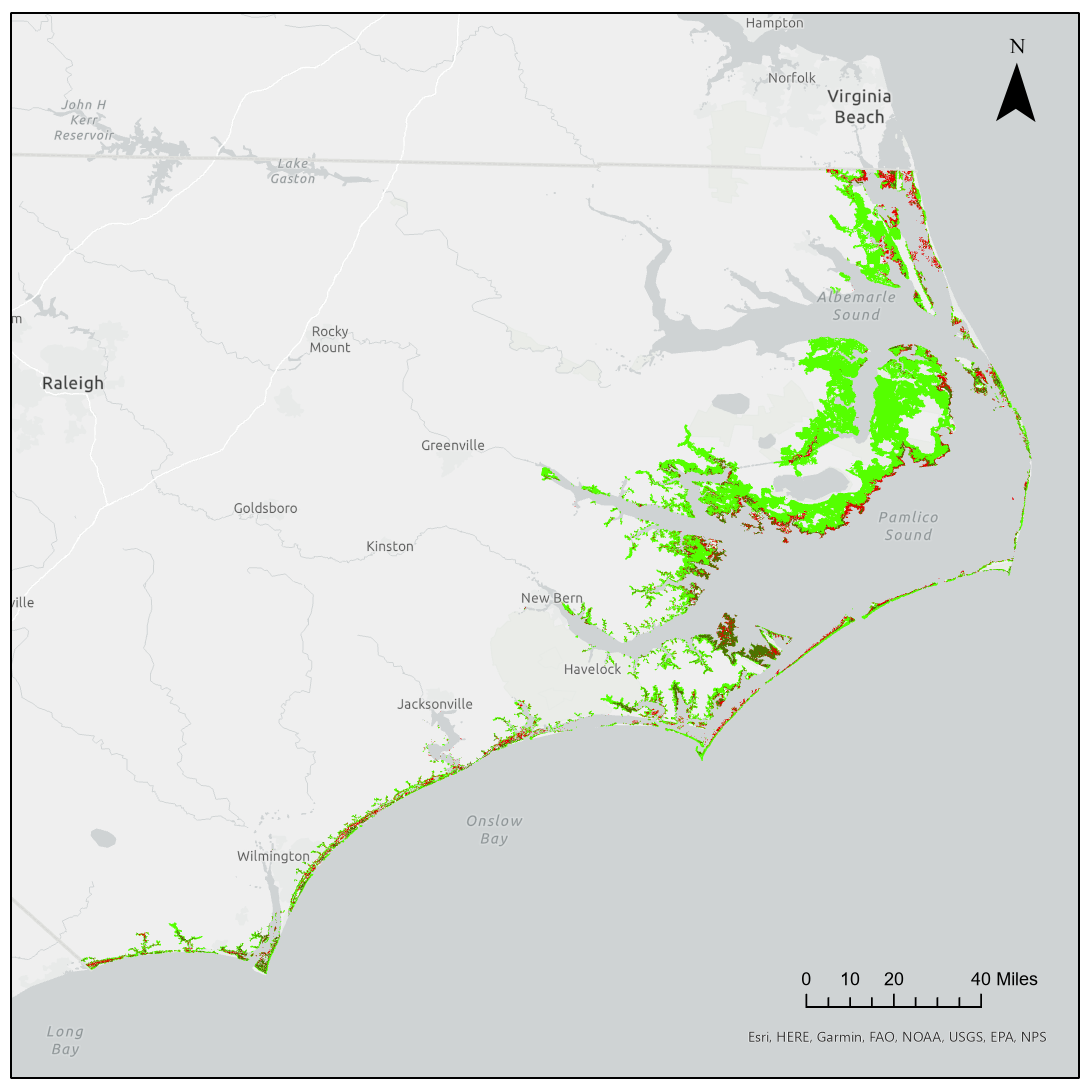 Salt Marsh Gain and Loss by 2050
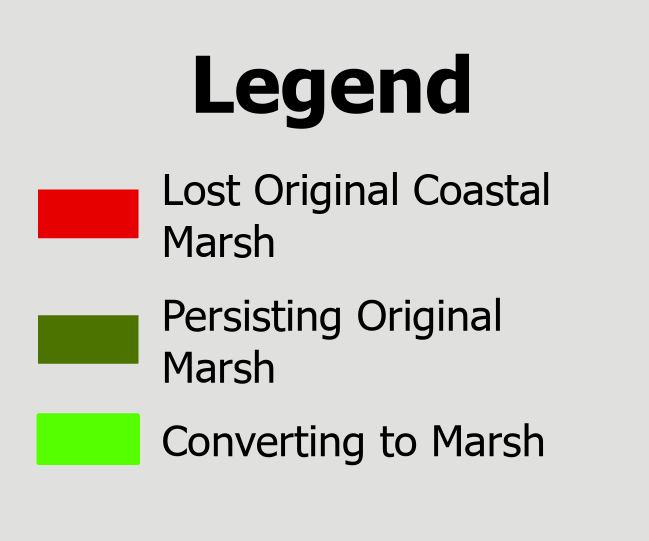 [Speaker Notes: Once we had our planning units, we were able to take the utilize the data from Warnell that was used for the workshop and, with the help from Mike and Jessie, we were able to calculate how many acres of marsh would be lost or gained in each CPU by 2050

Mike and jessie took katies data and simplified it

Converting = migrating into forested or ag land
We recognize the large-scale ecosystem services of marshes but then there are also hyper local - conserving at the HUC-ish level is what will be needed]
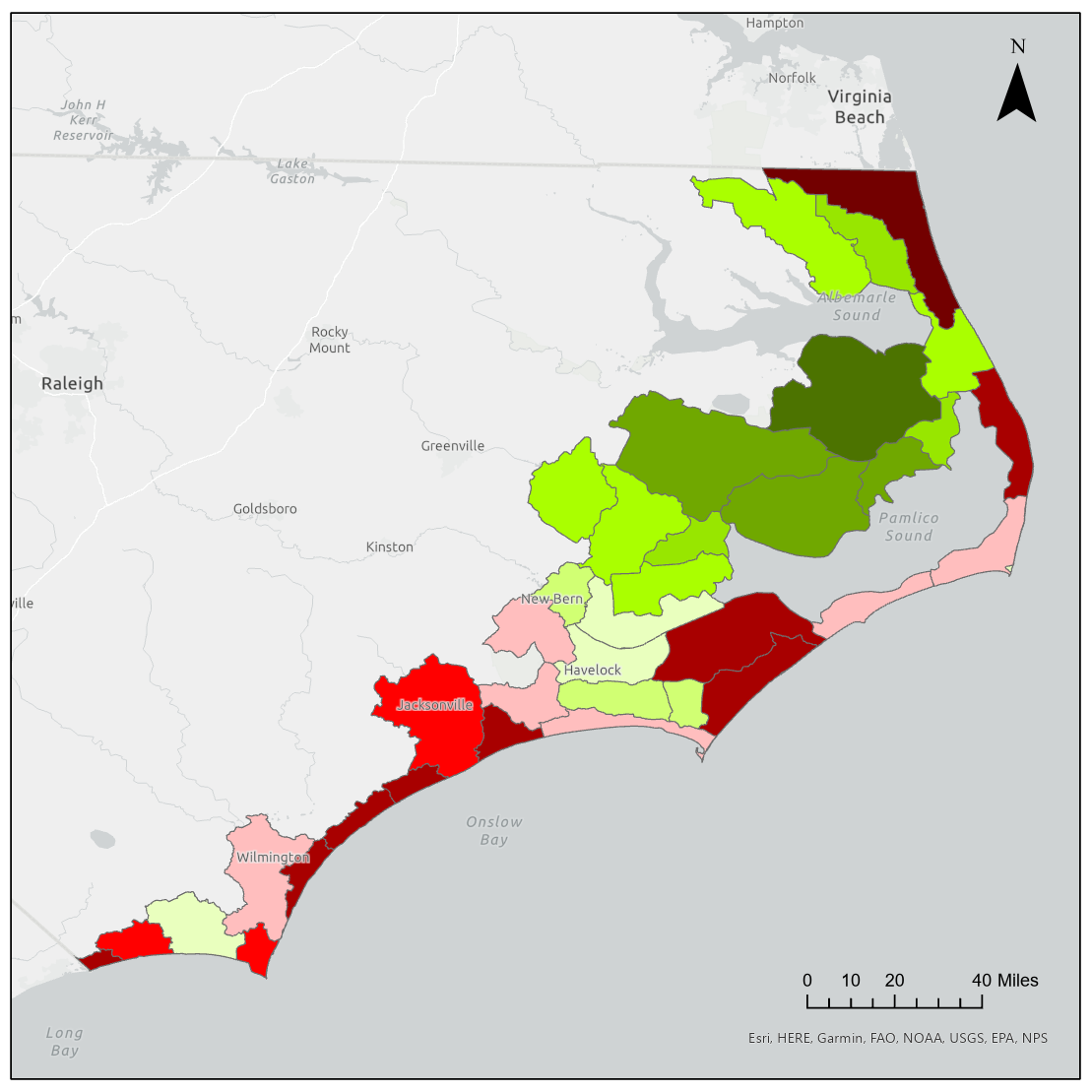 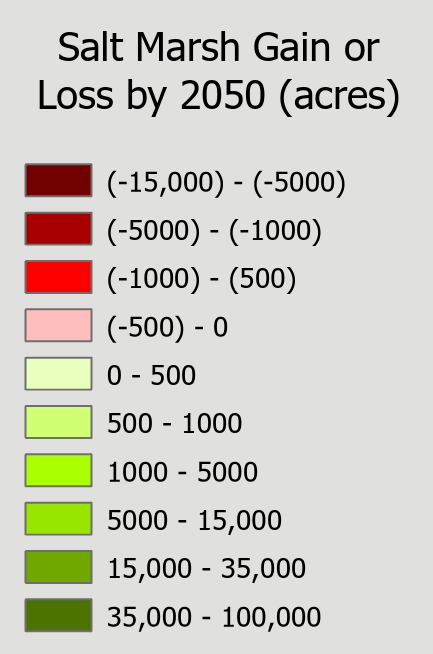 Protection and Restoration
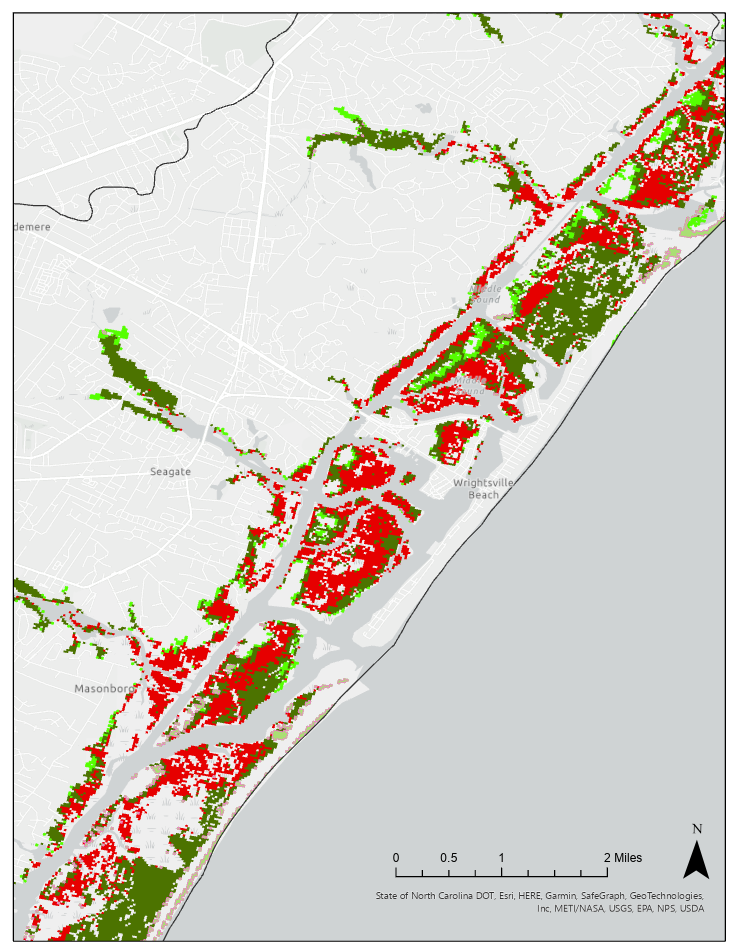 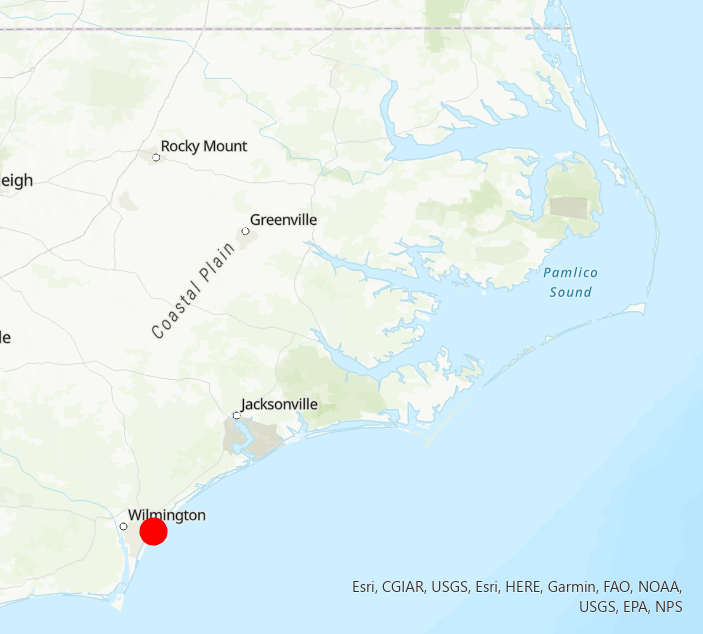 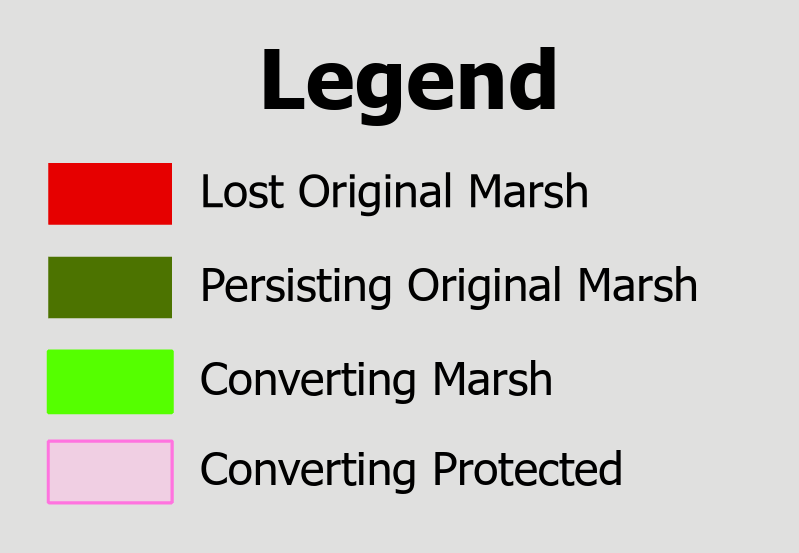 Migration Facilitation
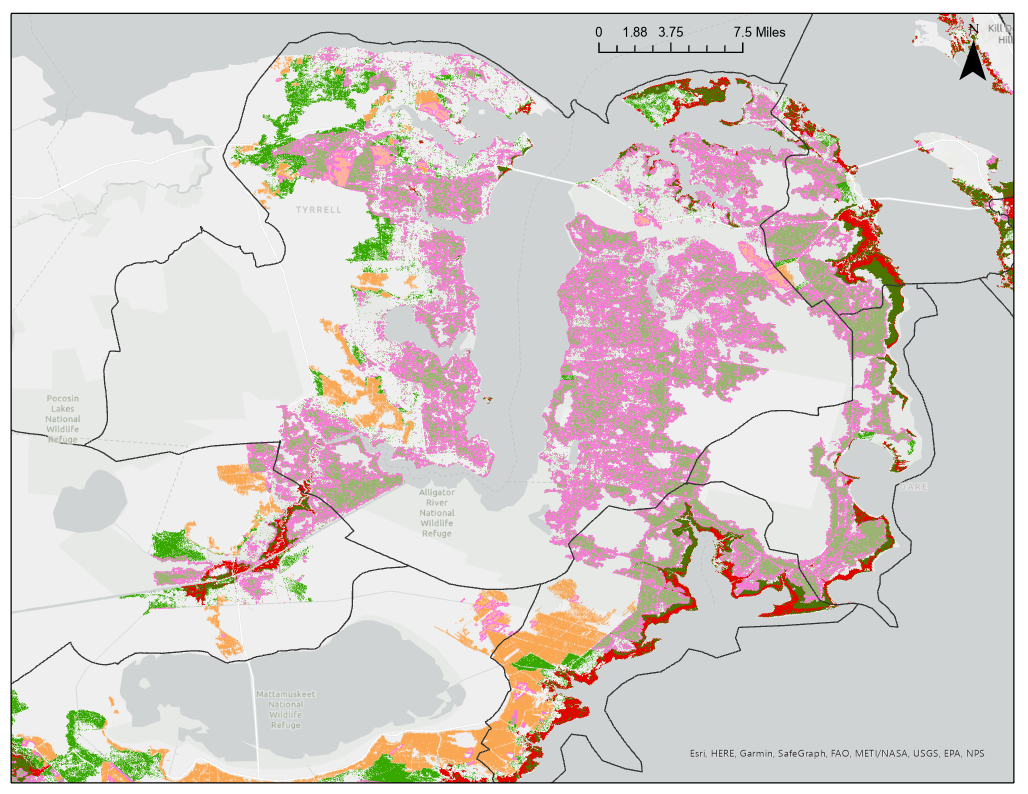 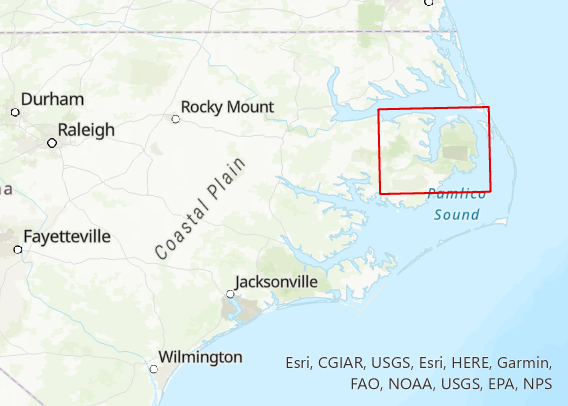 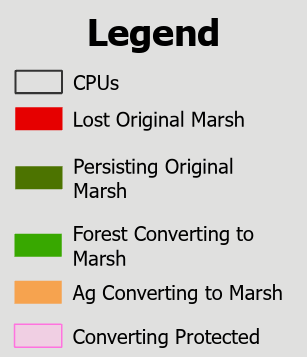 Both Restoration and Migration Facilitation
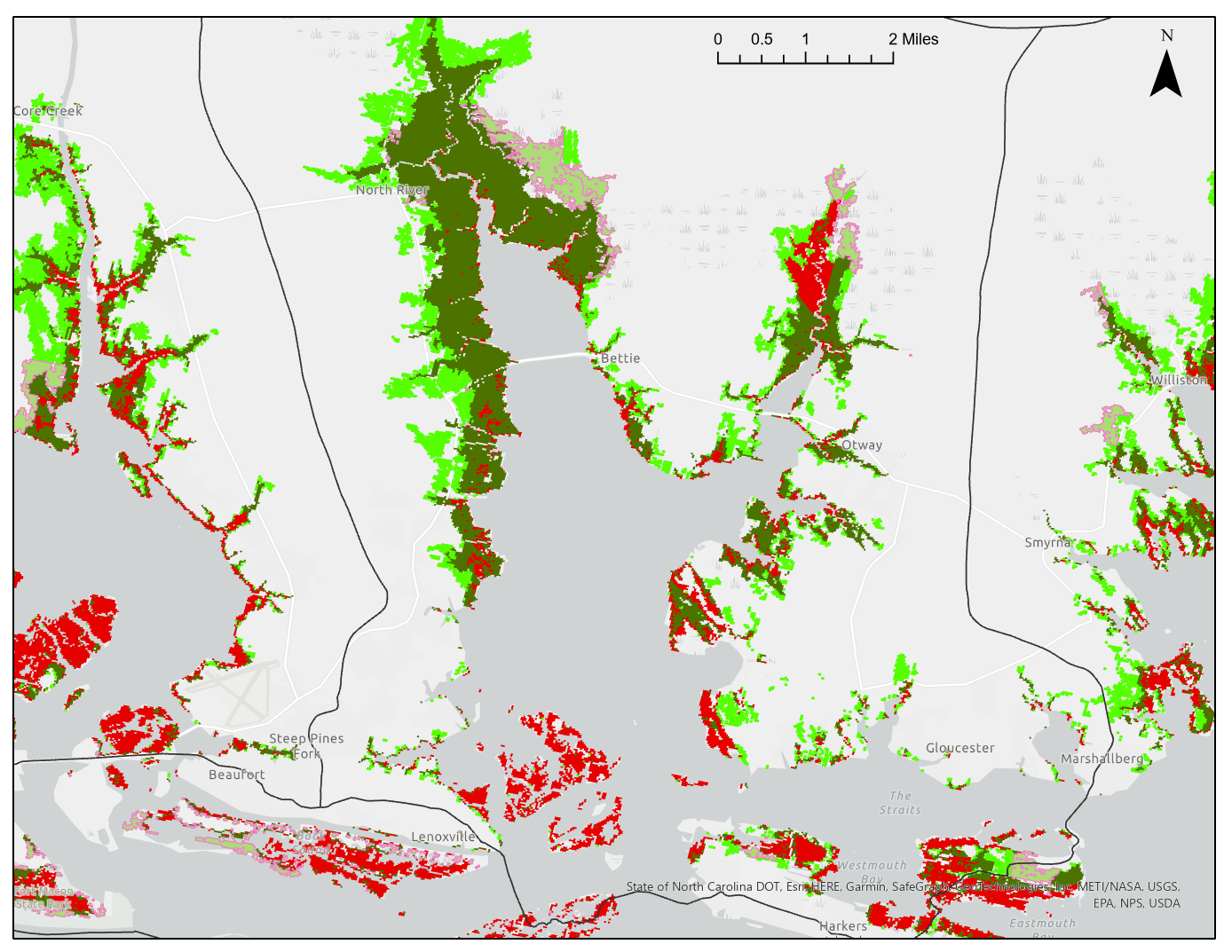 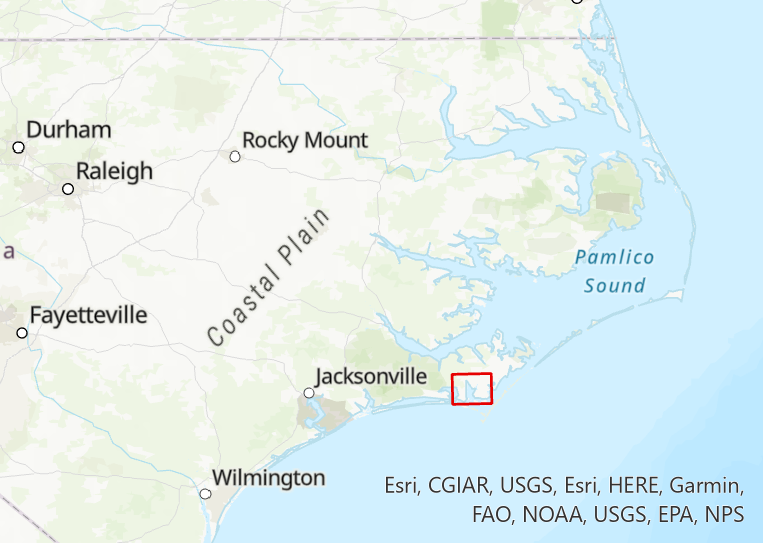 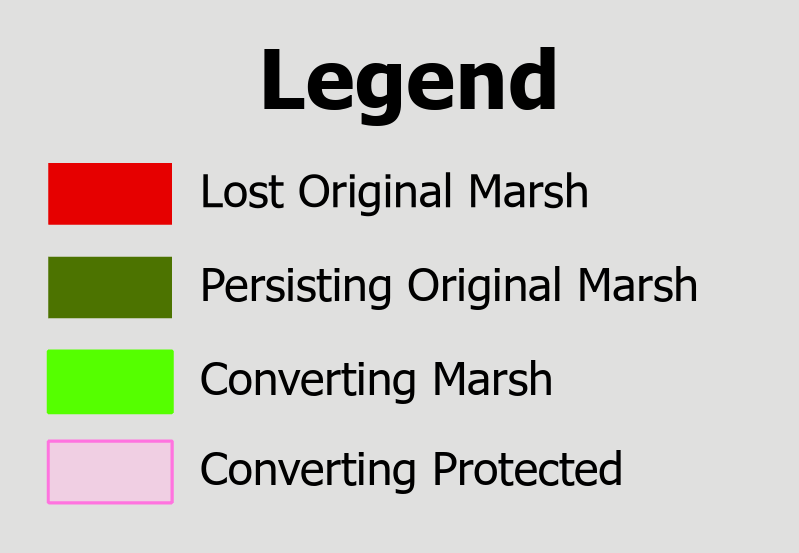 Priority Action Suggested for each CPU
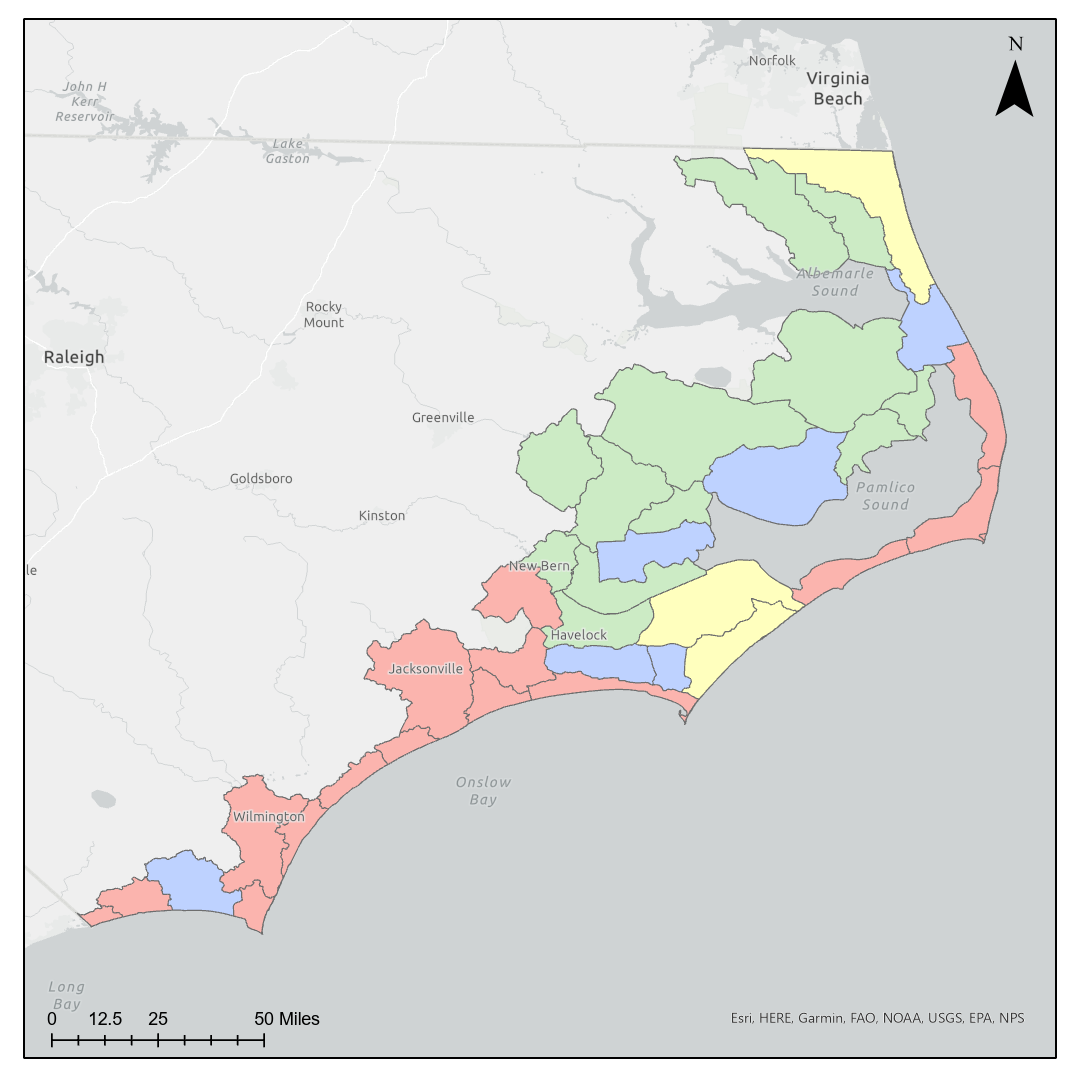 *Net loss or gain refers to the difference in salt marsh acreage per CPU between now and 2050 under intermediate SLR scenario (1.5ft) - assuming current levels of development. Developed from data by Warnell, Olander, and Currin (2022).
[Speaker Notes: Tried quantitative methods, but ultimately went with qualitative approach]
Recommendations
Goal 1: Protect, Restore, and Enhance Existing Fringing and Isolated Salt Marshes 

Goal 2: Facilitate the Successful Migration of Future Salt Marshes

Goal 3: Support and Facilitate Ancillary Needs of Salt Marsh Protection, Restoration, and Migration
[Speaker Notes: Recommendations are divided into 2 main goals: the protection, restoration, and enhancement of existing marshes, and the facilitate the successful migration of future marshes. There is a third division that includes the ancillary needs of the overall initiative, including education/communication program development, funding mechanisms, etc. 
Each goal as several corresponding objectives and necessary actions needed to accomplish each objective.
These recommendations have been developed through collaboration with various program teams within the coastal federation and will be discussed and refined by stakeholders during the upcoming workshops


Preliminary recommendations have been drafted that will be vetted and built out through stakeholder driven workshops]
Next Steps
Stakeholder Workshops
Southeastern NC - focusing on Restoration and marsh Protection strategies
Northeastern NC - focusing on Migration Facilitation strategies
Publish online Webmap to showcase GIS salt marsh projections and stakeholder-determined priority areas
Release NC Salt Marsh Action Plan late Fall 2023
[Speaker Notes: Next steps: 
2 workshops - one in SE focusing on restoration, one in NE focusing on migration
Fill out webmaps
Completed plan late fall]
Implementation Phase
Hopefully awarded NFWF NCRF grant
	multi-state proposal – NC, SC, GA, FL
	capacity building in underserved communities
	working with communities to determine where to pursue future projects to build resilience through salt marsh protection, restoration, or migration
[Speaker Notes: SASMI NCRF project – if funded, it will help build out and advance community prioritization projects in up to 5 coastal communities across the state
Showing commitment to supporting implementation of these actions – efforts that will be sustained and ramped up to take advantage of unprecedented federal and state funding for climate resiliency]
Thank You!
Claire Rapp
Salt Marsh Campaign Coordinator
North Carolina Coastal Federation
clairer@nccoast.org
Chris Baillie
Resilience/Climate Adaptation Coordinator
chrisb@nccoast.org
Todd Miller
Executive Director
toddm@nccoast.org
Ana Zivanovic-Nenadovic
Chief Program Director
anaz@nccoast.org
Marsh Forward: South Atlantic Salt Marsh Initiative
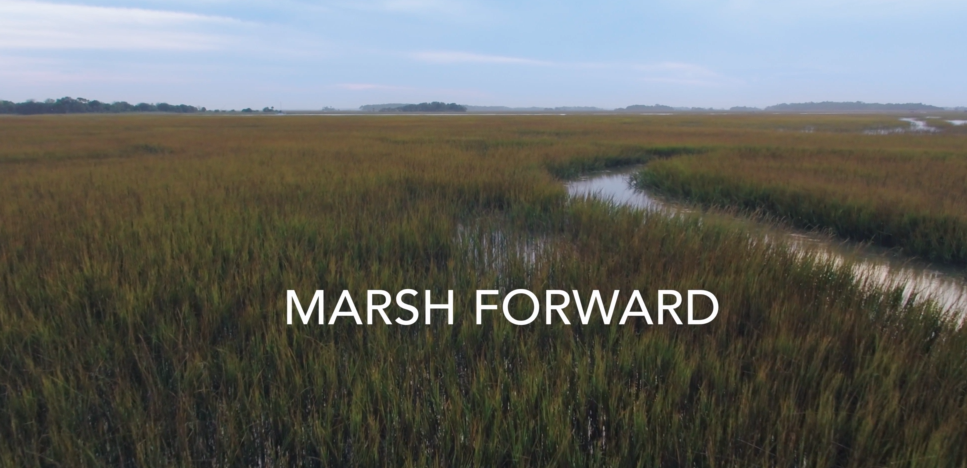 Produced by the Cornell Lab of Ornithology
→ Independent partner of SASMI
[Speaker Notes: Youtube link to full video: https://www.youtube.com/watch?v=b_1oHvp9PuY]